سوگندنامه دانش آموزان پژوهشگر
خوانش، تهیه و تنظیم: عسل شعاعی
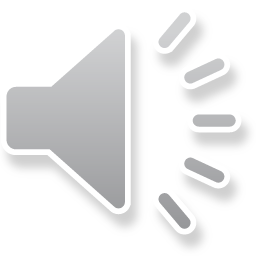 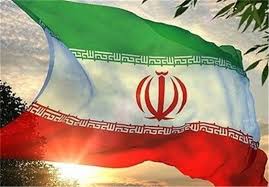 من فرزند ایرانم ، با آگاهی کامل از نقش و تاثیر خود در رشد و بالندگی و توسعه ی علمی کشورم، اینک در مقام یک دانش آموز دانش پژوه در پی تعالی و تحقق آرمان های کشور عزیزم ایران ، در پیشگاه خداوند و در حضور معلمین و والدین خود ، تمام قد ایستاده ، سوگند یاد می کنم که:
همواره علم را به همراه اخلاق و صداقت سرلوحه کار خود قرار دهم.
هوشمندانه در زمینه پیشرفت علمی و معنوی کشورم ایران گام بردارم.
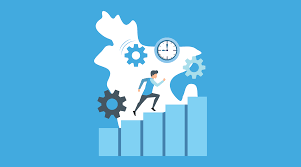 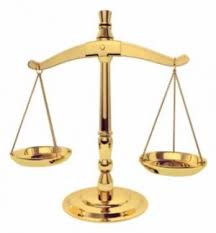 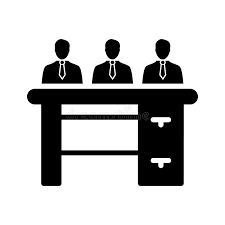 با هم اندیشی مشارکت و ژرف اندیشی جویای حق و عدالت باشم.
با قدرتی راستین بکوشم تا روحیه تواضع و فروتنی را در خود بوجود آورم.
سوگند یاد می کنم که دانش و توانایی خود را در راه بهبود زندگی بشر بکار بندم.
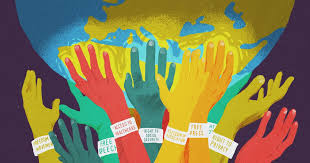 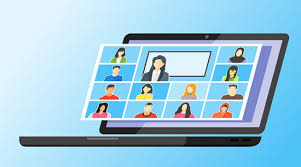 از فناوری ها و امکانات مجازی بهره برداری و استفاده صحیح و منطقی داشته باشم.
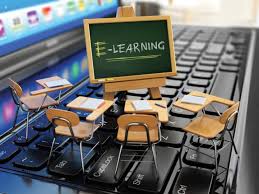 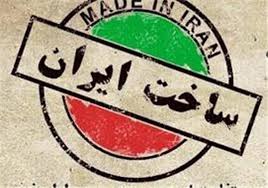 با مصرف کالای ایرانی به سرمایه ایرانی و تولید ملی احترام بگذارم.
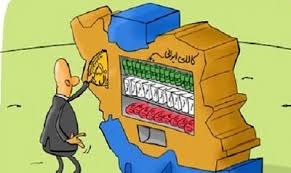 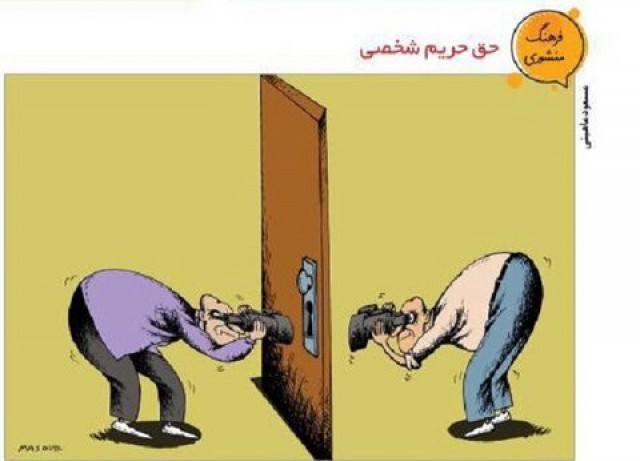 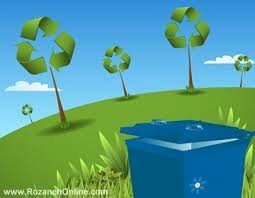 به عنوان شهروند قانون مدار به حقوق شهروندی خود آگاه باشم.
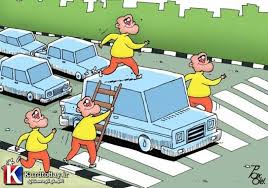 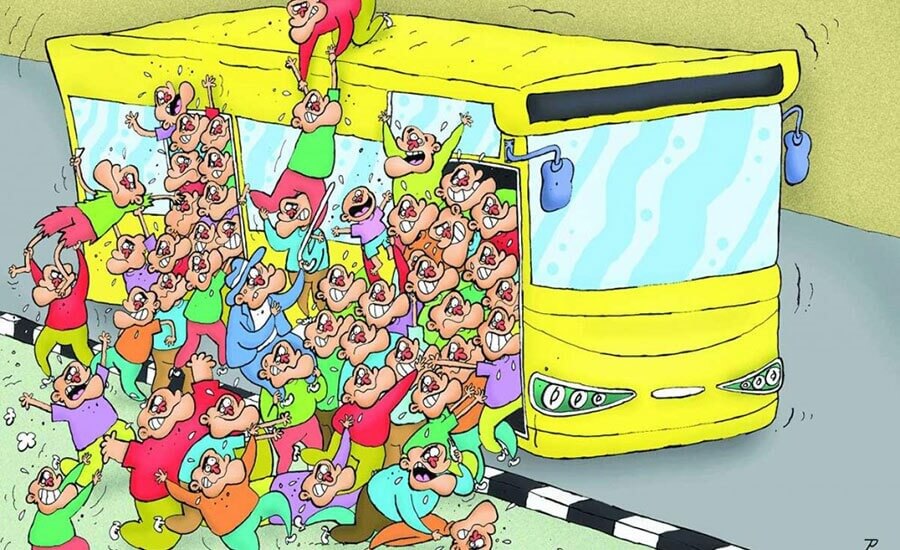 سوگند یاد می کنم که همواره با نشاط ، خلاقیت وکارآفرینی به مهارت آموزی بپردازم.
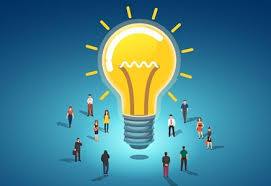 در موفقیت های خود همیشه قدردان زحمات معلمان دلسوز و اولیای خود باشم...
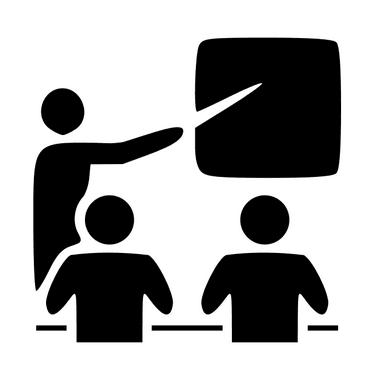 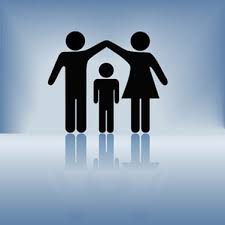 هفته پژوهش مبارک!